Шведы – народ житейский
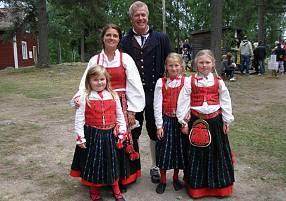 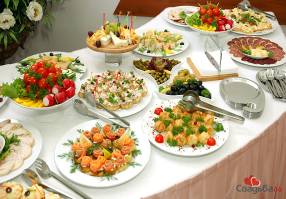 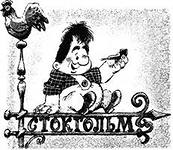 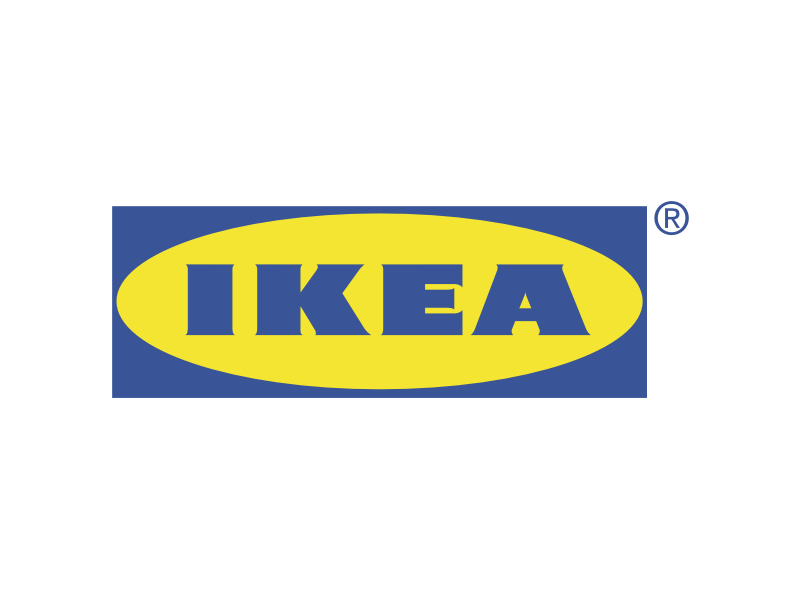 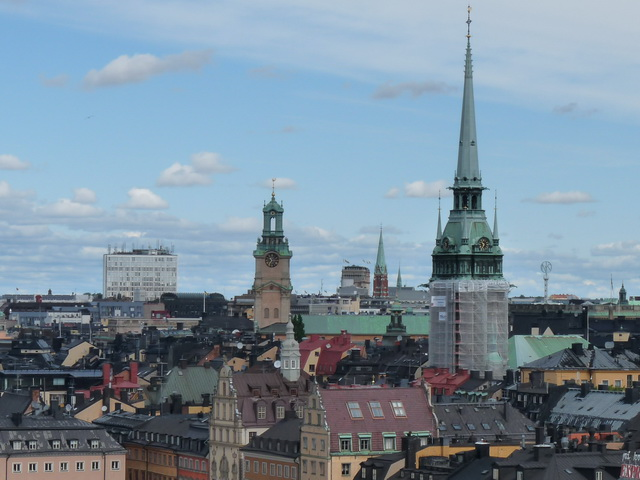 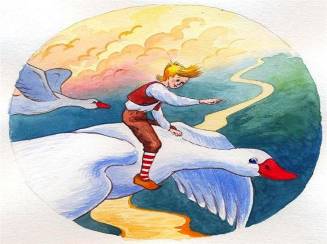 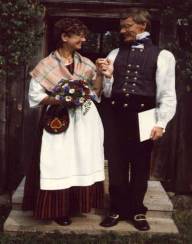 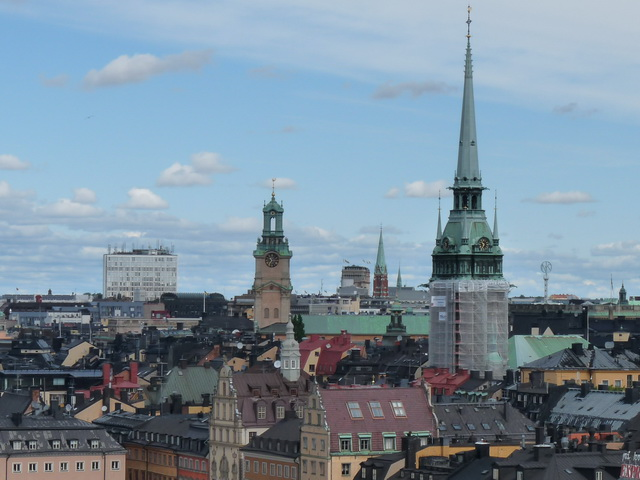 СТОКГОЛЬМ
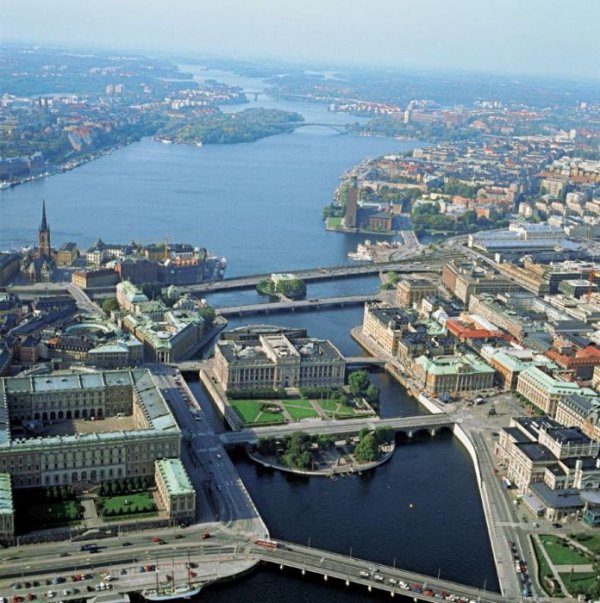 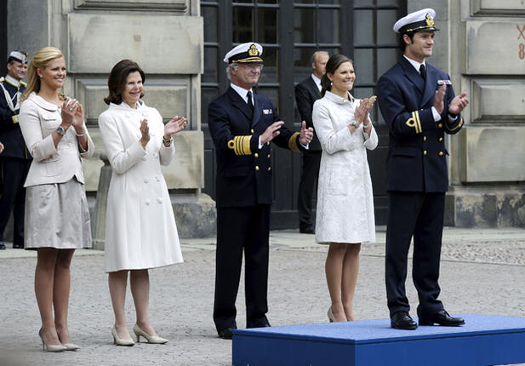 шведы
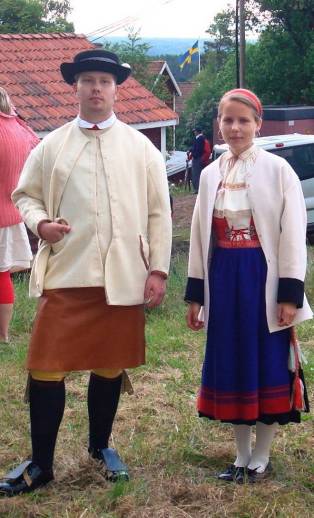 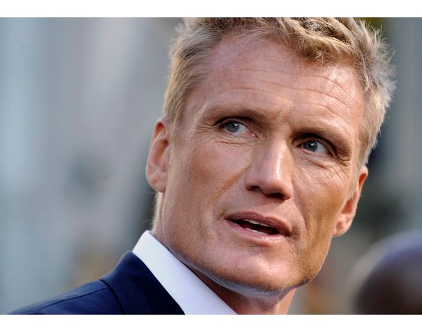 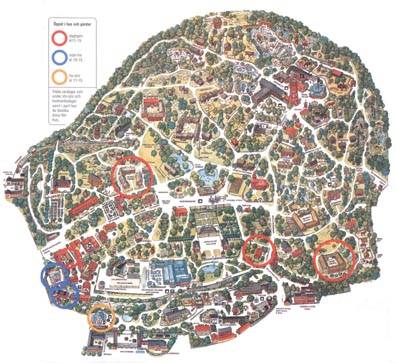 Стокгольм
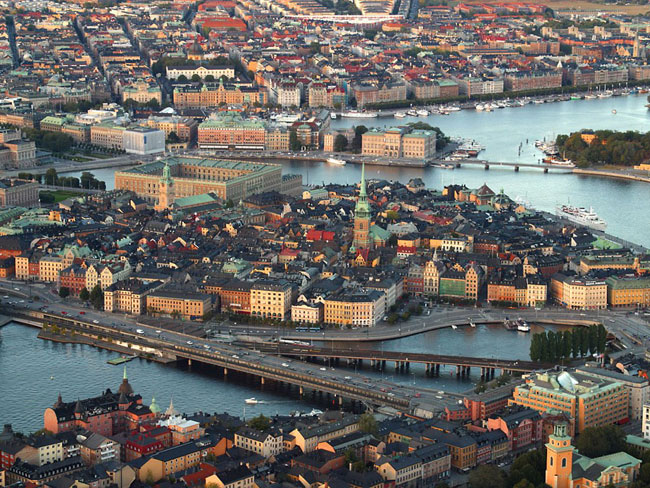 Башня Чёрнан
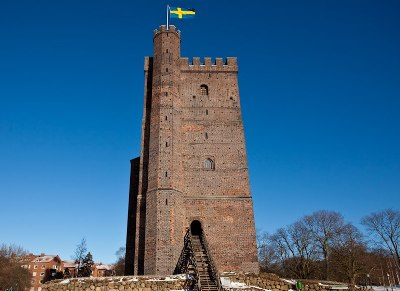 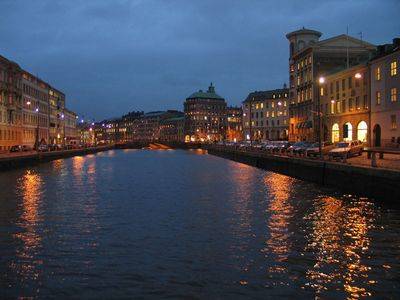 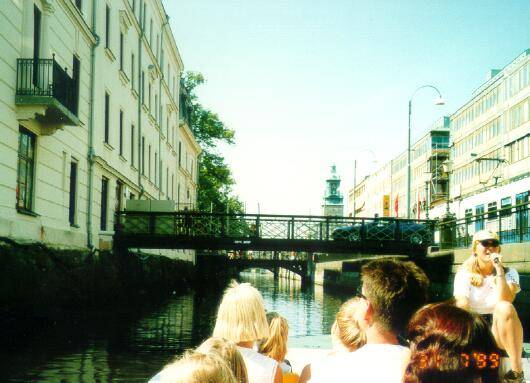 Шведская стенка
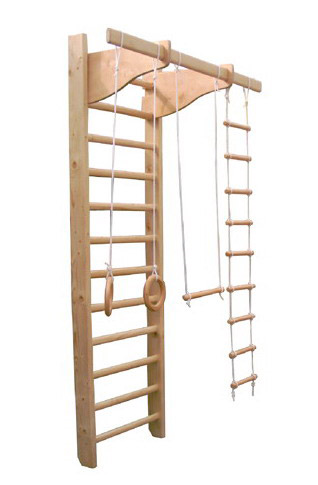 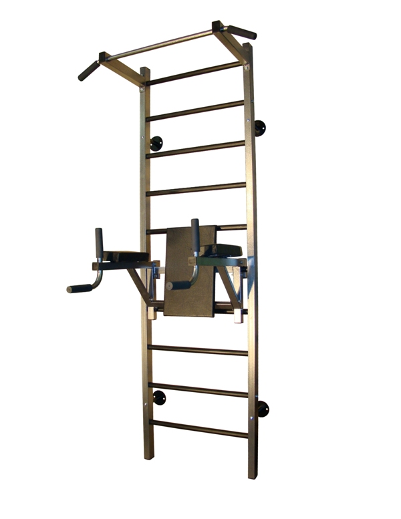 Пётр I
ЮНАС  АЛЬСТРЕМ
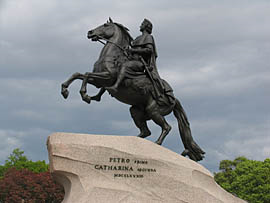 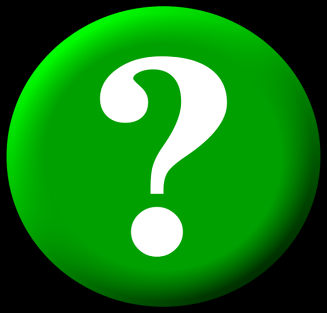 Памятник картофелю
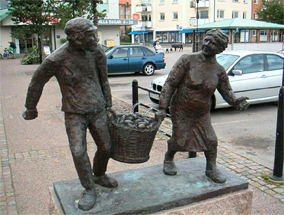 премия
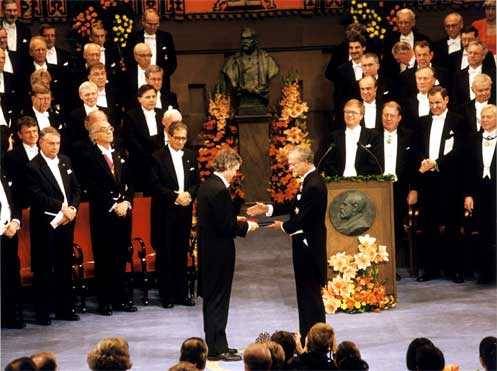 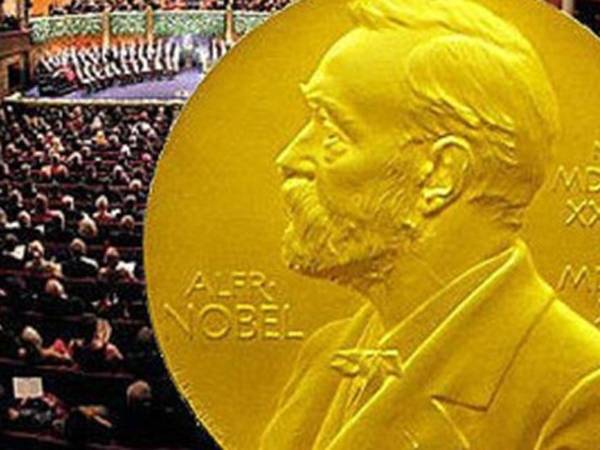 Корабль Васа
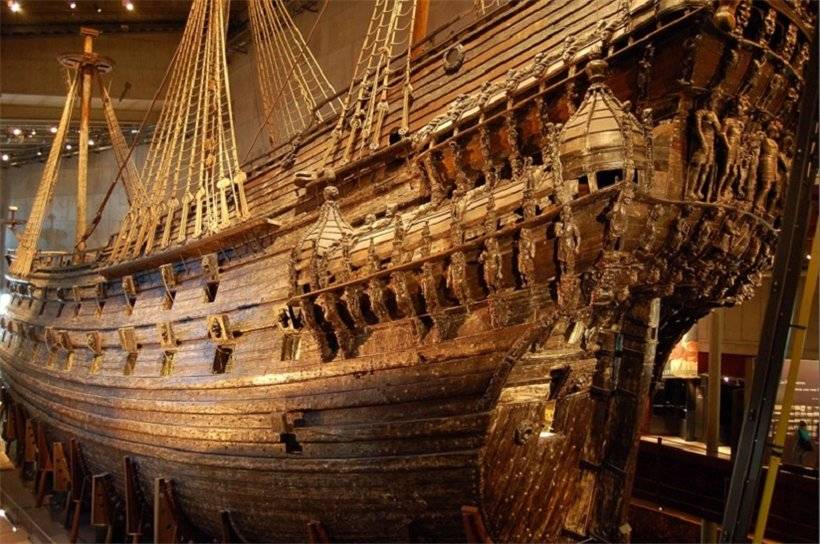 тигры
ПРАВДА ЭТО ИЛИ НЕТ???
ДА или нет?
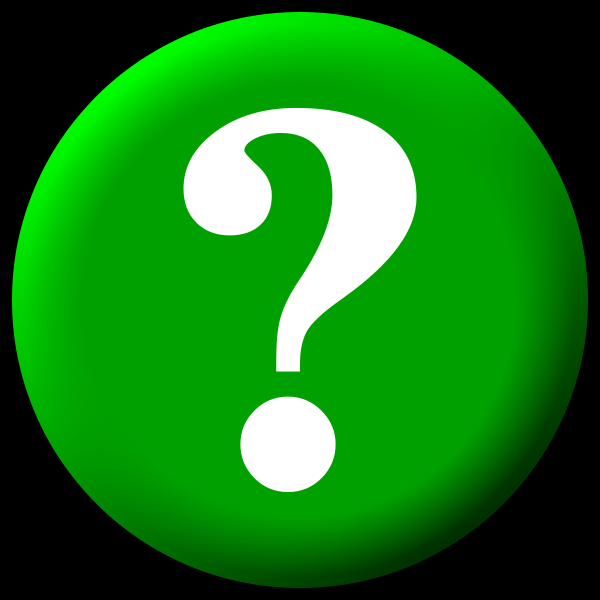 загадки
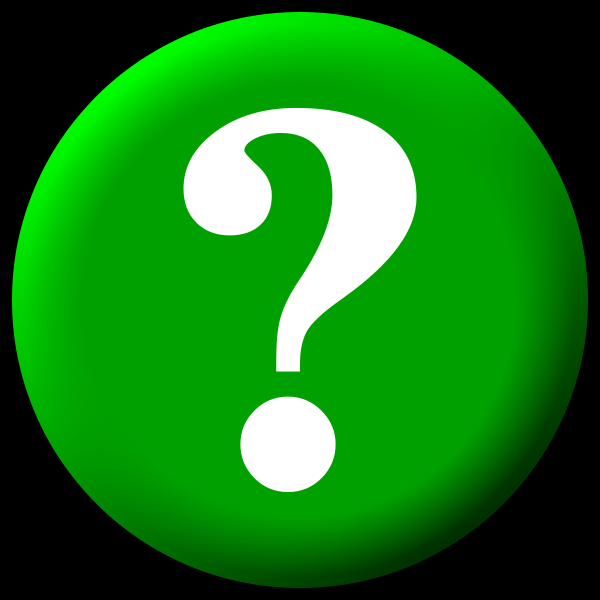 Привет от Карлсона!!!!
http://100dorog.ru/upload/contents/678/karnan.jpg
http://s3-eu-west-1.amazonaws.com/youroute-media/system/photos/images/000/002/282/5ef093377538149e5e825b5c0d4748a64bf63f64_show.jpg
http://www.skripalev.ru/images/wood/wood2.jpg